LOGIC
Politics Presentation
TITTLE HERE
TITTLE HERE
Welcome to my logic citizens
Voluptate beliton essesa in cillum ipsum dolor sthe mawna aliqua uta consectetur anime id estas laborum Lorem enimvas internase nostrud consectur anime id est in cillum ipsum
Voluptate beliton essesa in cillum ipsum dolor sthe mawna aliqua uta consectetur anime id estas laborum Lorem enimvas internase nostrud consectur anime id est in cillum ipsum
Duis aute irure dolor in reprehenderit in voluptate velit esse cillum ipsum dolor sit the asdbes lorem ipsum dolor siabes in the dolore magna aliqua uta enimvas minimasa ipsum dolor sit the asdbes dolorein
INSERT YOUR TEXT
1
Duis aute irure dolor in reprehenderit in voluptate velit esse cillum dolore europes vui officia deserut mollit
About Us
Creating a city of peace, justice transparancy
INSERT YOUR TEXT
2
Duis aute irure dolor in reprehenderit in voluptate velit esse cillum dolore europes vui officia deserut mollit
TITTLE HERE
TITTLE HERE
Creating a city of peace, justice Transparancy
dolor sit amet, consectetuer adipiscing elit, sed diam nonummy nibh euismod tincidunt ut laoreet dolore magna aliquam erat volutpat. Ut wisi enim ad minim veniam, quis nostrud exerci tation ullamcorper suscipit lobortis nisl ut aliquip ex ea commodo
LAWYER IN INA
TITTLE HERE
Creating a city of peace, justice Transparancy
01
02
01. PACKAGE ONE
02. PACKAGE TWO
Lorem ipsum dolor veronica sit ameta consectetur adipiscing sedion dorotin eiusmoden nordic tempor incididunt ute laboresa et dolore magna aliqua quis nostrud exercitation esa ullamco laborisoni
Lorem ipsum dolor veronica sit ameta consectetur adipiscing sedion dorotin eiusmoden nordic tempor incididunt ute laboresa et dolore magna aliqua quis nostrud exercitation esa ullamco laborisoni
VIEW NEXT SLIDE
ABOUT OUR VISION
ABOUT OUR MISION
voluptate velit esse cillum ipsum dolor sit the asdbes lorem ipsum dolor siabes in the dolore magna aliqua uta enimvas minimasa
voluptate velit esse cillum ipsum dolor sit the asdbes lorem ipsum dolor siabes in the dolore magna aliqua uta enimvas minimasa
About Logic Politics
TITTLE HERE
TITTLE HERE
About Us
Welcome to my logic citizens
LAWYER POLITICS IN INA
Duis aute irure dolor in reprehenderit in voluptate velit esse cillum dolore europes vui officia deserut mollit anim id est laborum lorem ipsum dolor vui officia deserut mollit laborum anime runareri vui officia deserut mollit anim ider
VIEW NEXT SLIDE
OUR TEAM
Logic Politics Team
Your Name Here
Your Name Here
Your Name Here
Lorem ipsum dolor sit amet, consectetuer adipiscing elit, sed diam nonummy.
Lorem ipsum dolor sit amet, consectetuer adipiscing elit, sed diam nonummy.
Lorem ipsum dolor sit amet, consectetuer adipiscing elit, sed diam nonummy.
OUR TEAM
Logic Politics Team
Your Name Here
Your Name Here
Your Name Here
Lorem ipsum dolor sit amet, consectetuer adipiscing elit, sed diam nonummy.
Lorem ipsum dolor sit amet, consectetuer adipiscing elit, sed diam nonummy.
Lorem ipsum dolor sit amet, consectetuer adipiscing elit, sed diam nonummy.
Our Service
Our servive Logic Politics
INSERT YOUR TEXT
INSERT YOUR TEXT
Duis aute irure dolor in reprehenderit in voluptate velit esse cillum ipsum dolor sit the asdbes lorem ipsum dolor siabes in
Duis aute irure dolor in reprehenderit in voluptate velit esse cillum ipsum dolor sit the asdbes lorem ipsum dolor siabes in
1
2
$27
$87
Our Service
Our Service Logic Politics
PREMIUM
STANDART
LAWYER POLITICS IN INA
Duis aute irure dolor in reprehenderit in voluptate velit esse cillum dolore europes vui officia deserut mollit anim id est laborum lorem ipsum dolor vui officia deserut mollit laborum anime runareri vui officia deserut mollit anim ider
sed diam nonummy nibh euismod tincidunt ut laoreetii dolore  amet, aliquam erat volutpat. ut wisi enim
sed diam nonummy nibh euismod tincidunt ut laoreetii dolore  amet, aliquam erat volutpat. ut wisi enim
VIEW NEXT SLIDE
GET NOW
GET NOW
LOGIC INFOGRAPHIC
Our Logic infographic
03
01
02
Eos et accusamus et iusto odio dignissimos ducimus
Eos et accusamus et iusto odio dignissimos ducimus
Eos et accusamus et iusto odio dignissimos ducimus
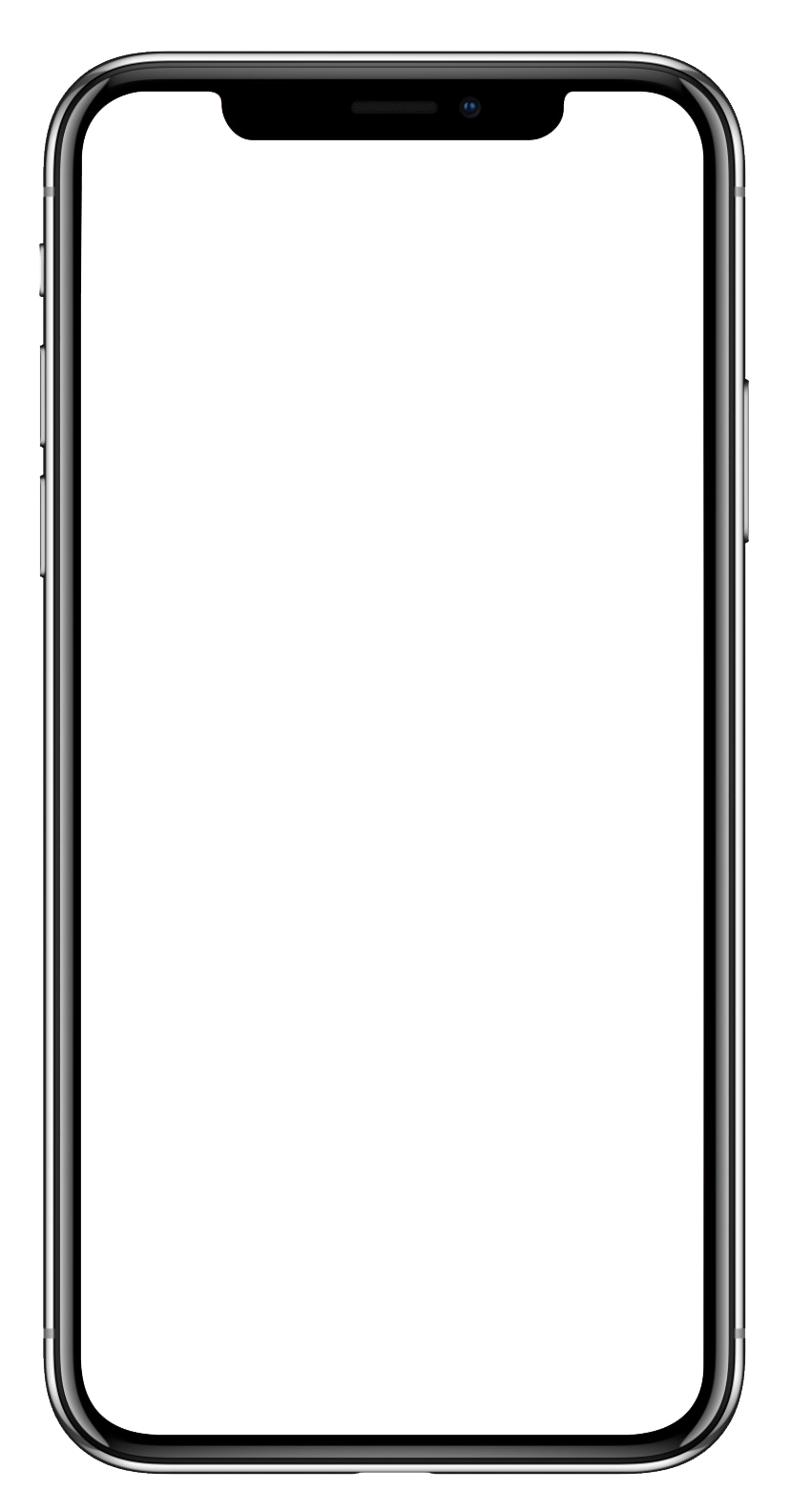 Logic Politics Mockup Slide
Voluptate beliton essesa in cillum ipsum dolor sthe mawna aliqua uta consectetur anime id estas laborum Lorem enimvas internase nostrud consectur anime id est in cillum ipsum doloi
Voluptate beliton essesa in cillum ipsum dolor sthe mawna aliqua uta consectetur anime id estas laborum Lorem enimvas internase nostrud consectur anime id est in cillum ipsum dolori
INTRODUCING YOUR 
TITLE HERE
TITTLE HERE
Get in touch with us
Please feel free to call me on (phone cell) or contact by (email), if you require any further information.
1234 Amphitheatre Parkway
Mountain View, CA 12345
United States
+62 812 3456 7890
example@yourdomain.com
www.yourcompany.com
Logicpoliticslawyer
Thank You
Politics Presentation